¿AGUDA, LLANA O ESDRÚJULA?
Pega una bola de plastilina roja para las agudas, verde para las llanas y amarilla para las esdrújulas
6
3
5
2
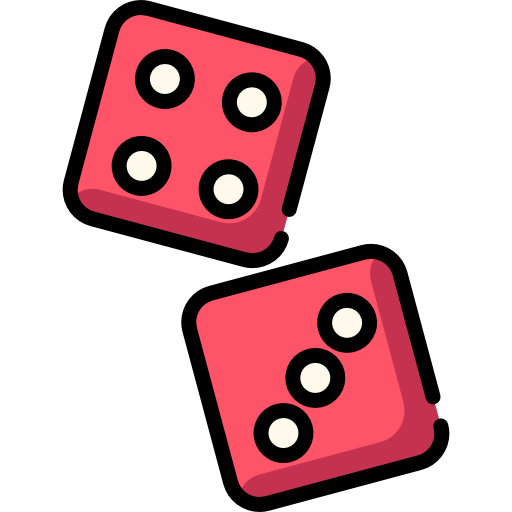 1
4
1
emoción
mariposa
canción
gato
teléfono
plato
2
agua
pájaro
croqueta
brújula
cuaderno
bolígrafo
3
brócoli
amarillo
biblioteca
sofá
café
monedero
4
lluvia
página
zapatería
camaleón
película
mosquito
5
collar
blanco
pintura
bolso
camisa
ilusión
6
esperanza
mágico
manzana
paquete
fútbol
yate
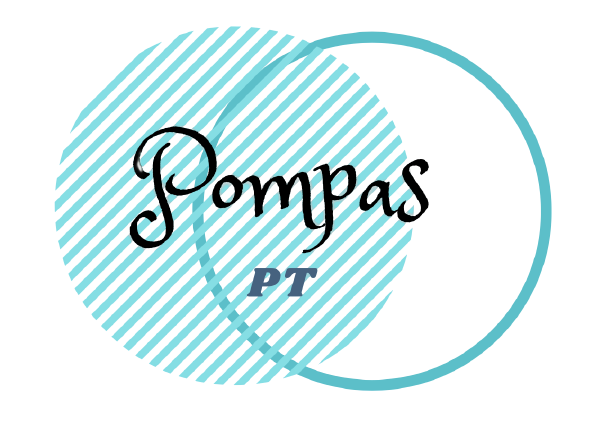